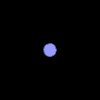 My ABC Book

Презентация-тренажер
по английскому языку для 2 класса
Авторы:
Дарья Максимова
 2а класс
Ольга Михайловна Степанова
учитель английского  языка 
МБОУ
 «Цивильская СОШ №2» 
города Цивильск
Чувашской Республики
 
2015
Презентация-тренажер представляет  книгу-азбуку на английском языке, которую выполнила ученица 2а класса Дарья Максимова как проект к учебнику "Английский с удовольствием" под редакцией М.З. Биболетовой, О.А. Денисенко, Н.Н. Трубаневой. Урок 32 (стр 56). Я, её учитель английского языка, превратила этот проект в тренажер по предьявлению и усвоению речевой формулы “The apple is nice !” и по активизации лексики, а именно прилагательных. В процессе работы с презентацией учащиеся:
усвоят речевую структуру «The apple is nice!”;
активизируют прилагательные по программе и усвоят несколько новых, ранее не изученных прилагательных;
отрабатывают произношение артикля the;  
испытают гордость, что их проект работает на пользу;
развивают творческую фантазию; 
материал настроит учащихся на дальнейшее творчество. Подробнее на                                       О проектной  технологии в моём блоге
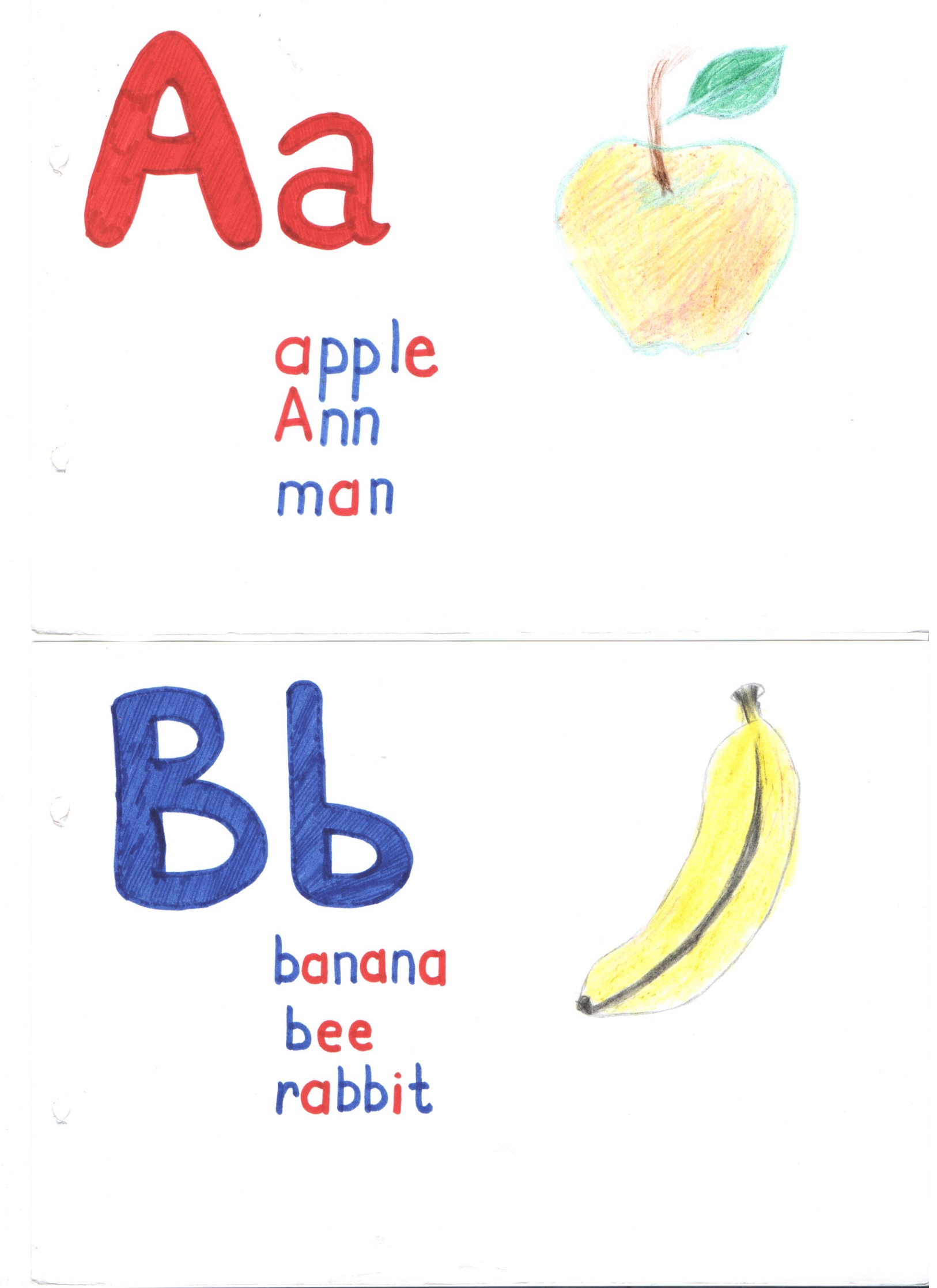 The Apple is  yellow!
The Banana is  fresh!
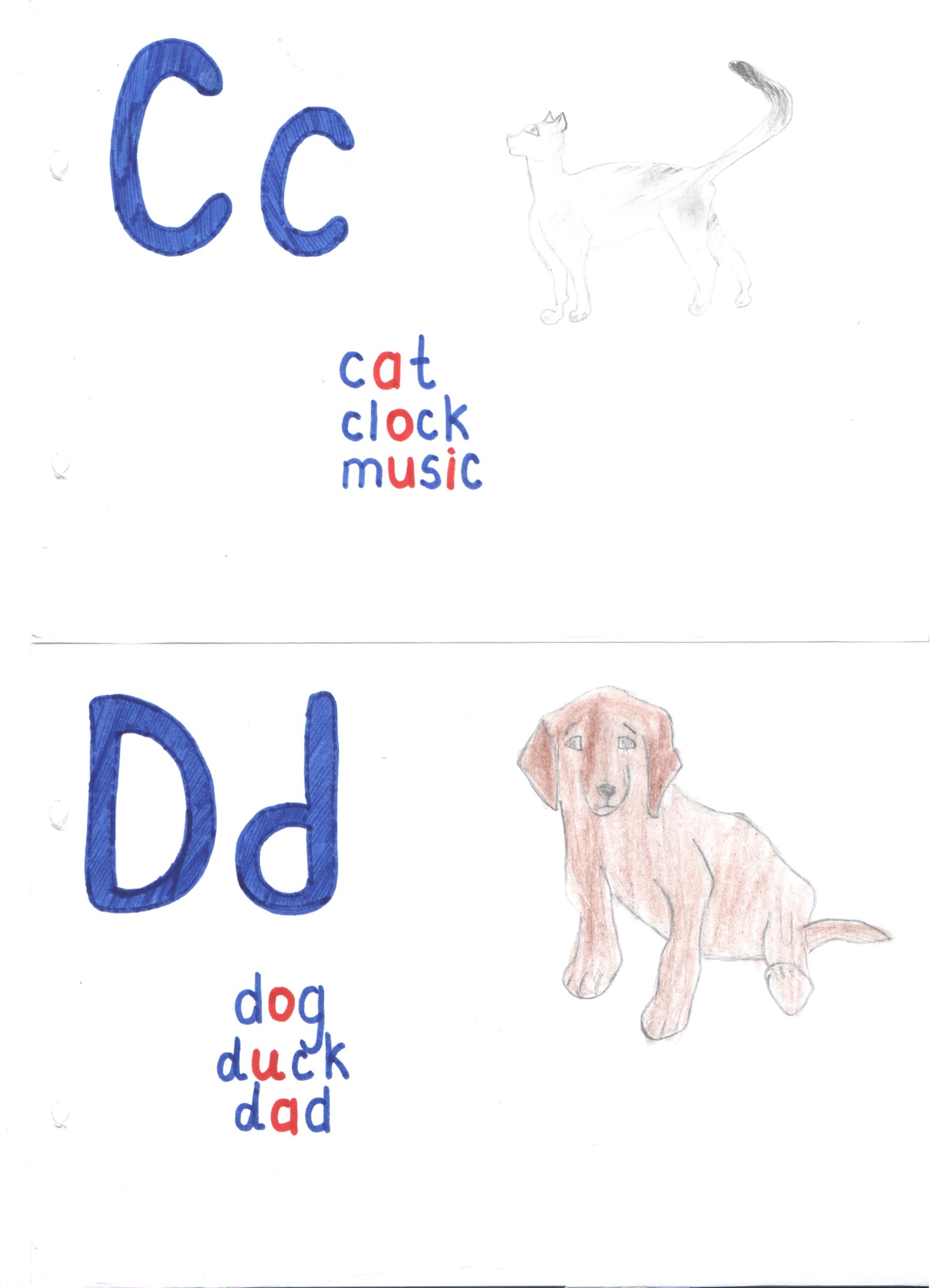 The Cat is  pretty!
The dog is  sad…
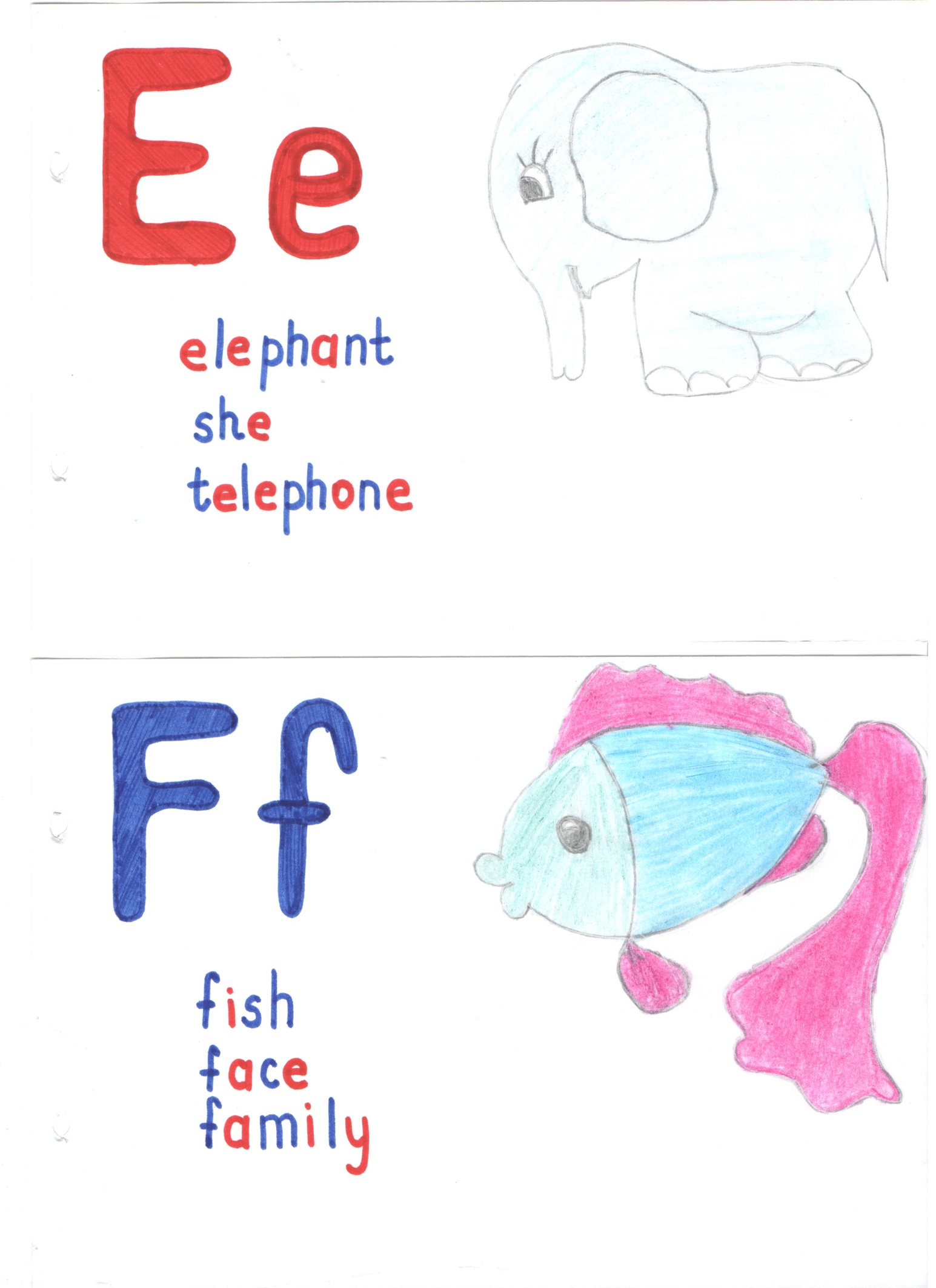 The Elephant  is  cute!
The Fish is  funny!
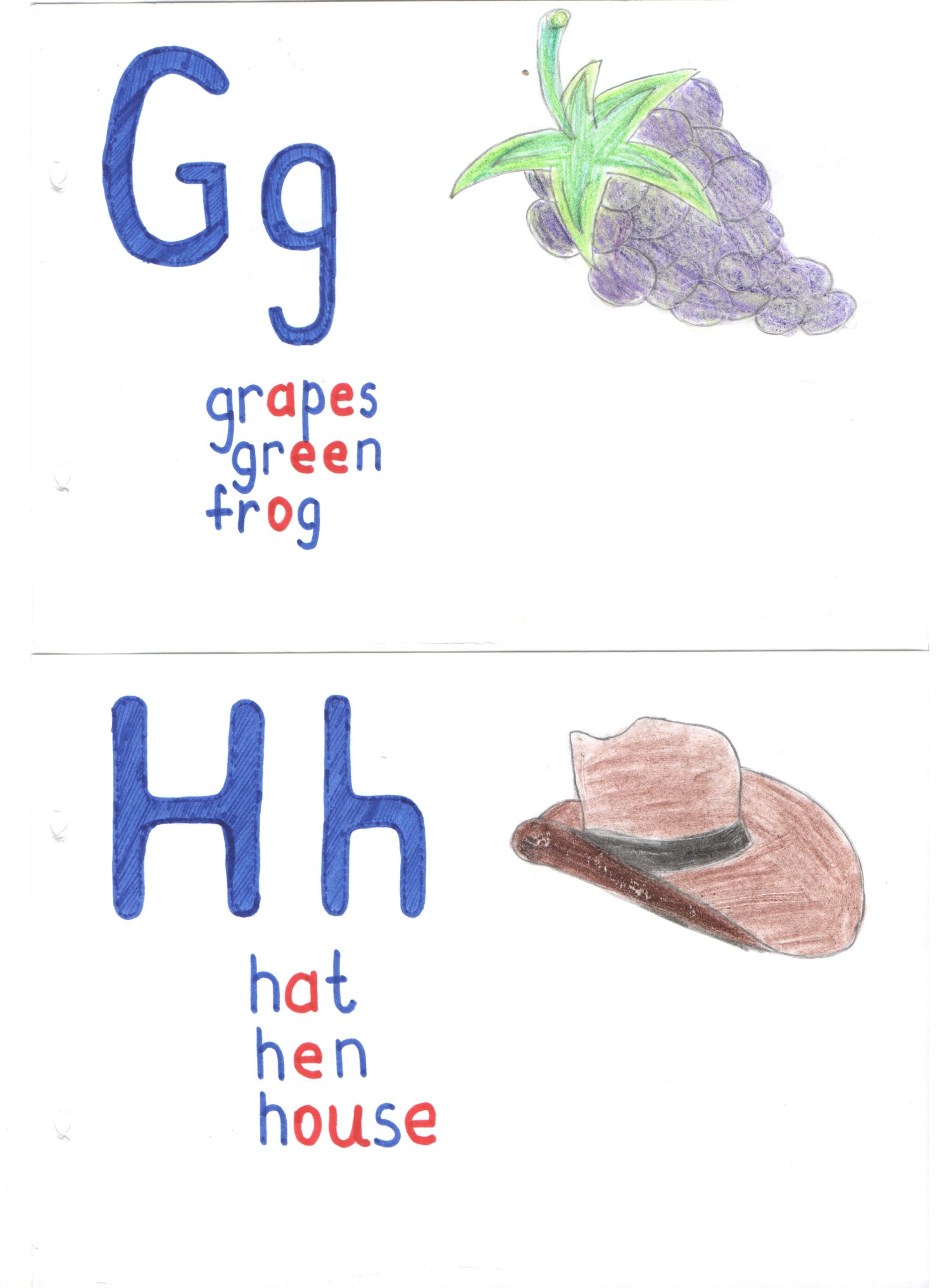 The Grape is  delicious!
The Hat is  brown!
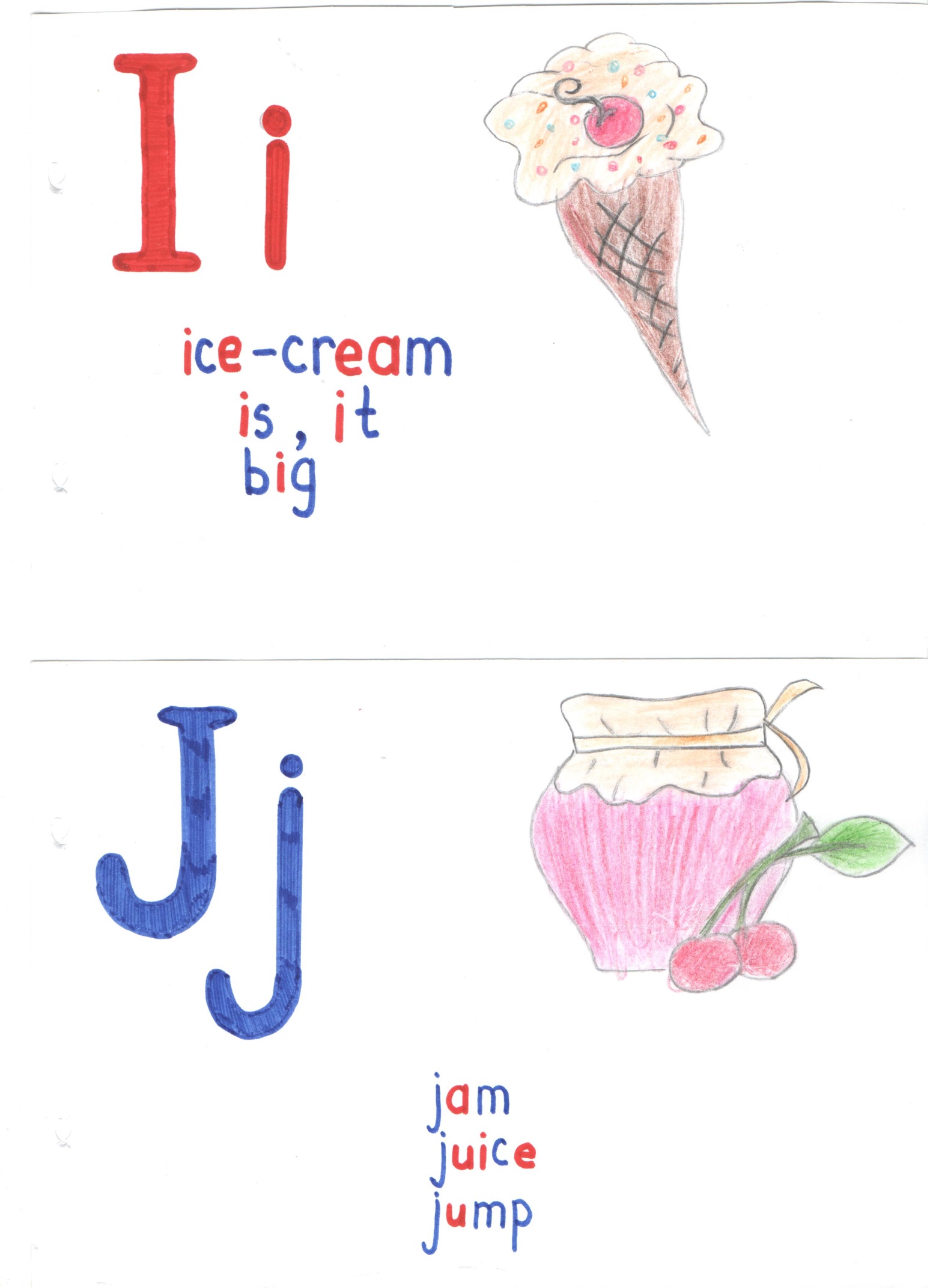 The Ice-cream is  cold!
The jam is  sweet!
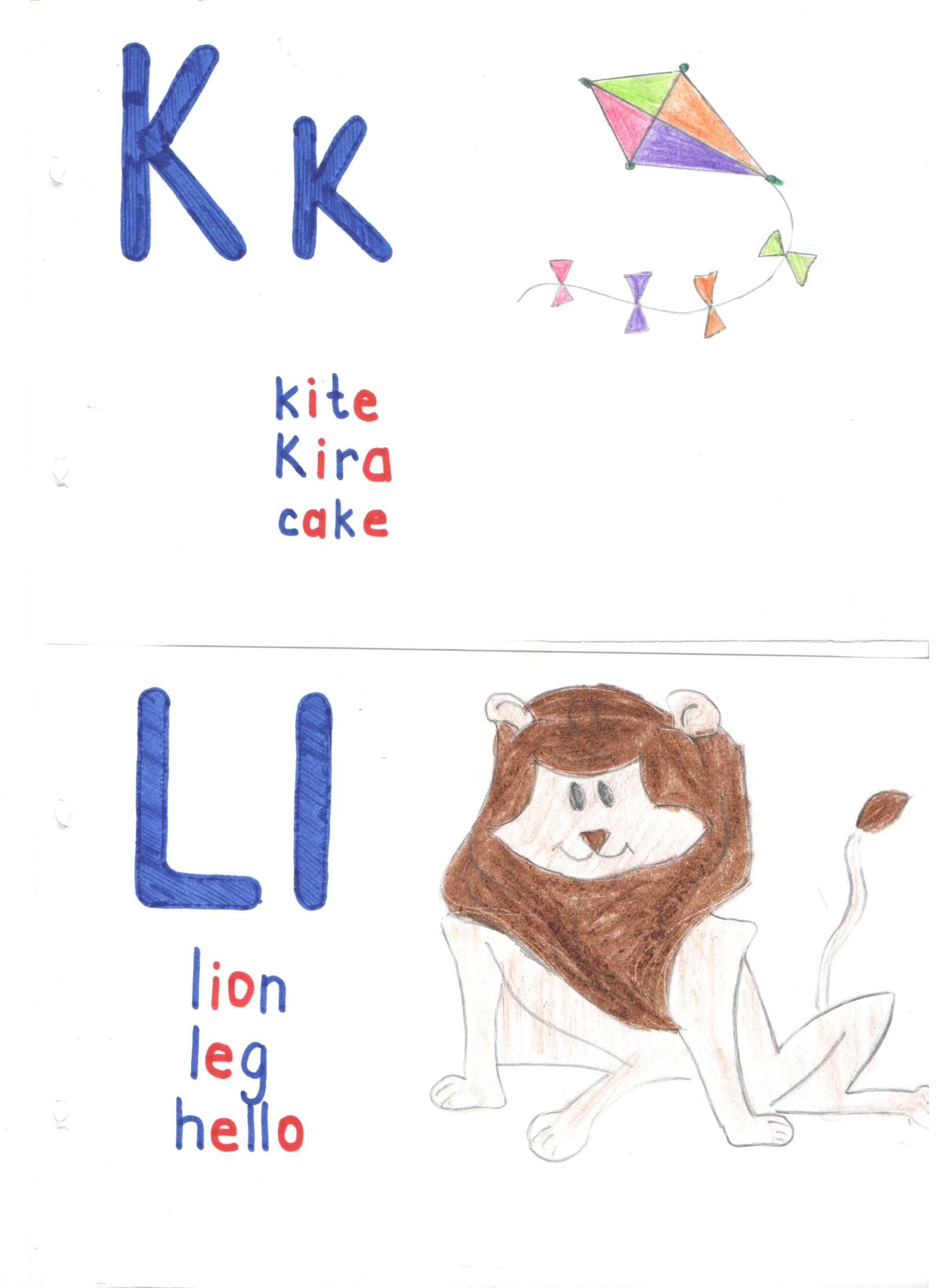 The Kite is  coloful!
The Lion is  happy!
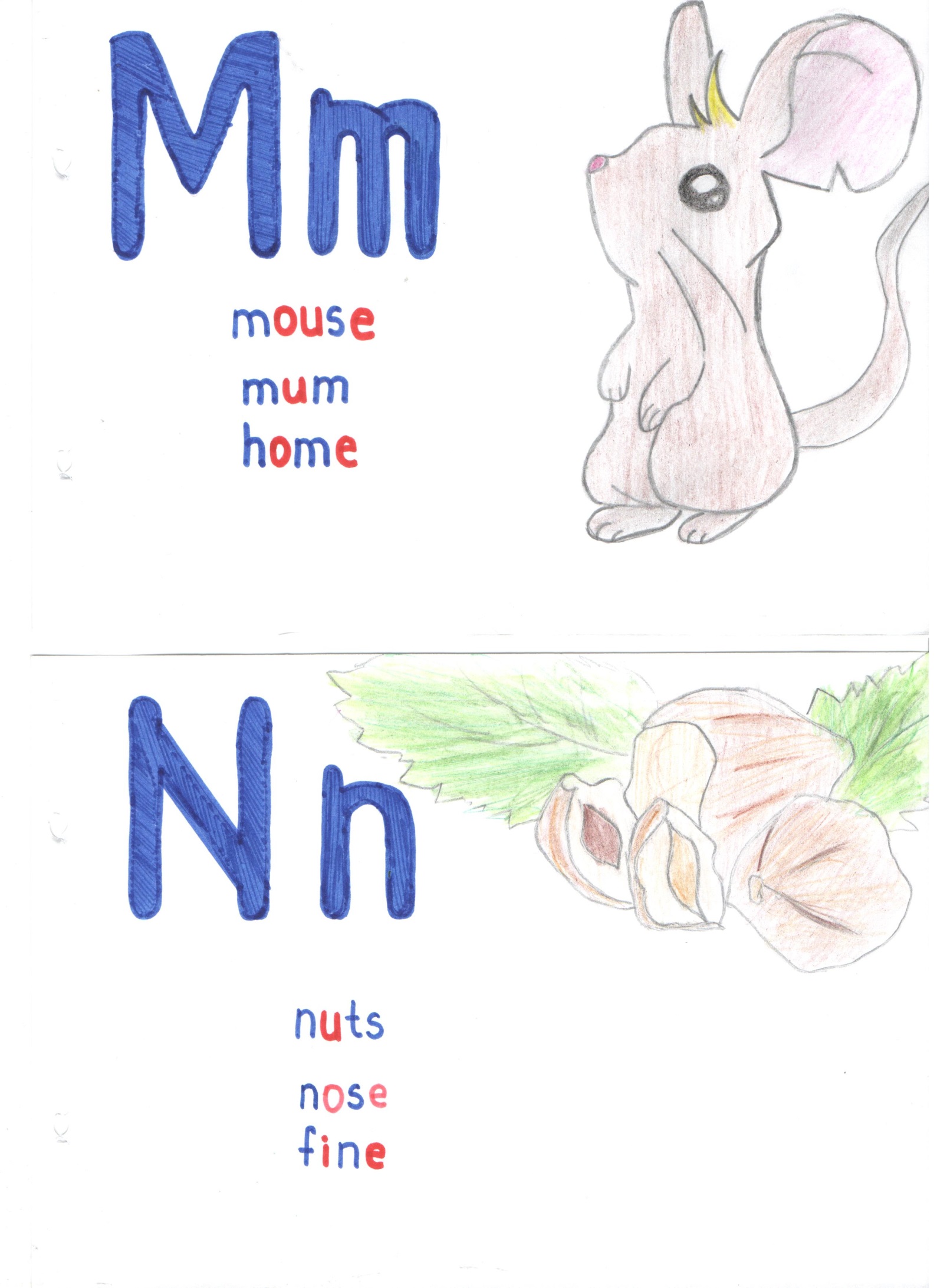 The Mouse is  afraid!
The Nut is  round!
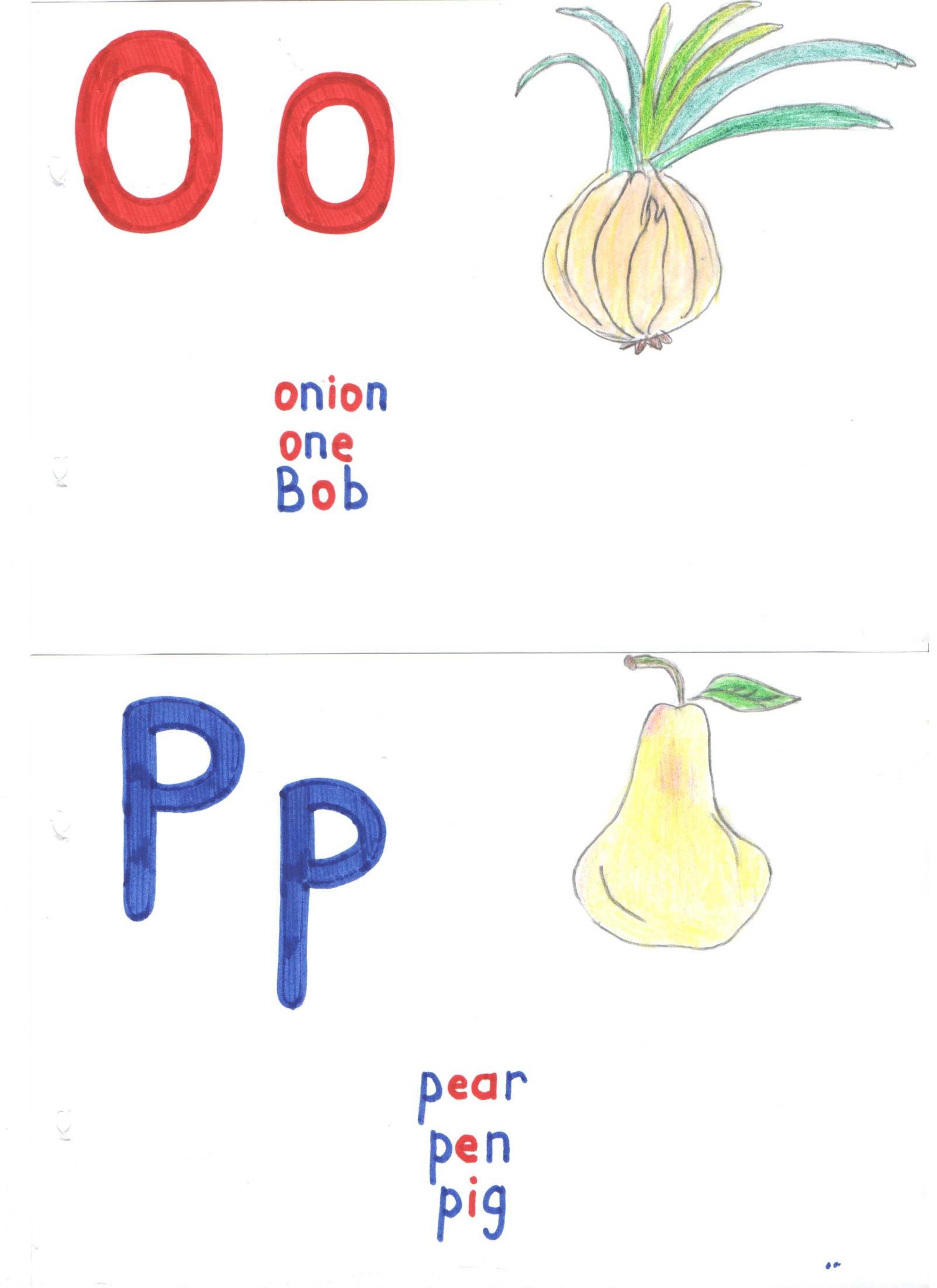 The Onion is  bitter!
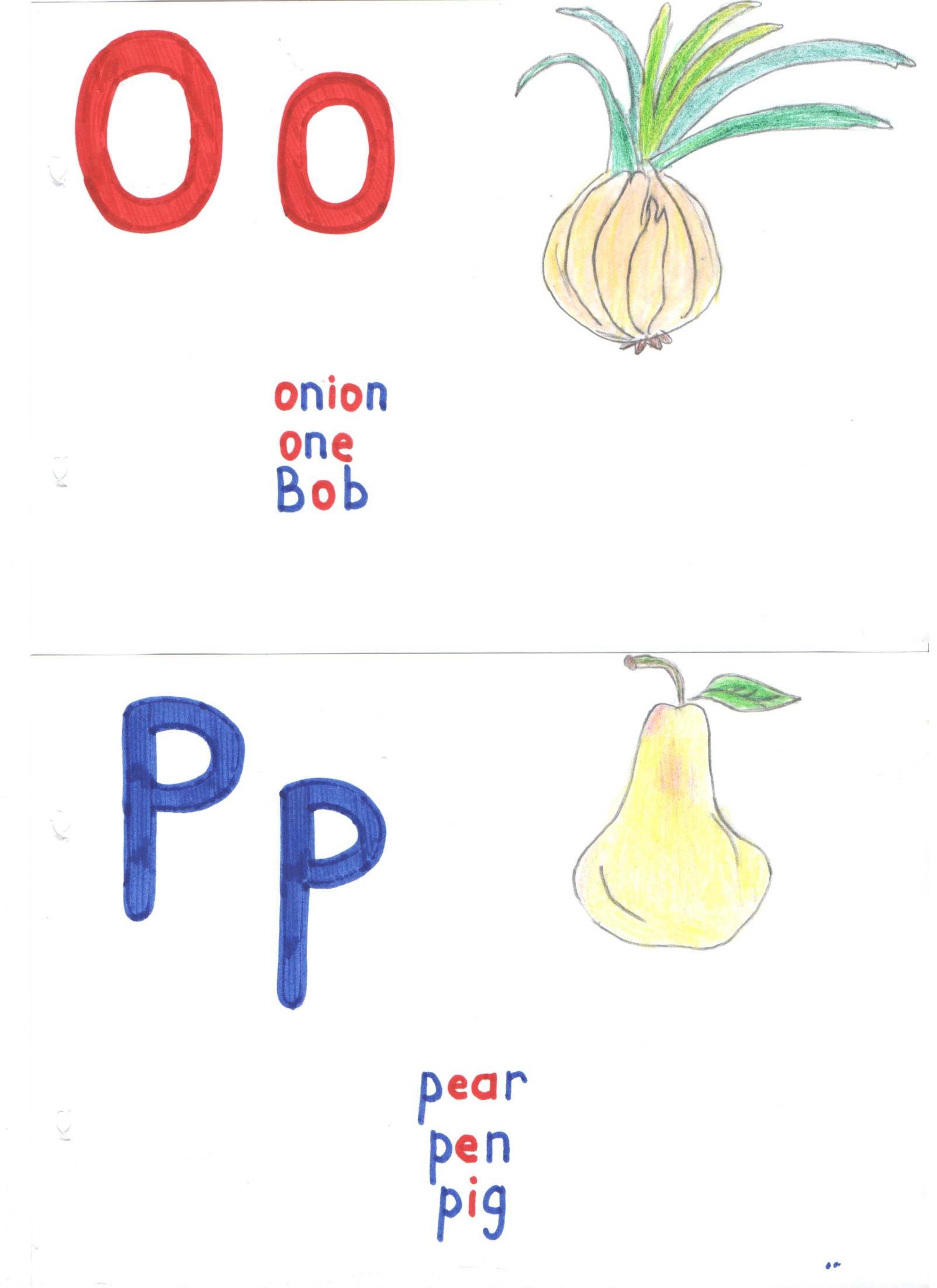 The Pear is  fat!
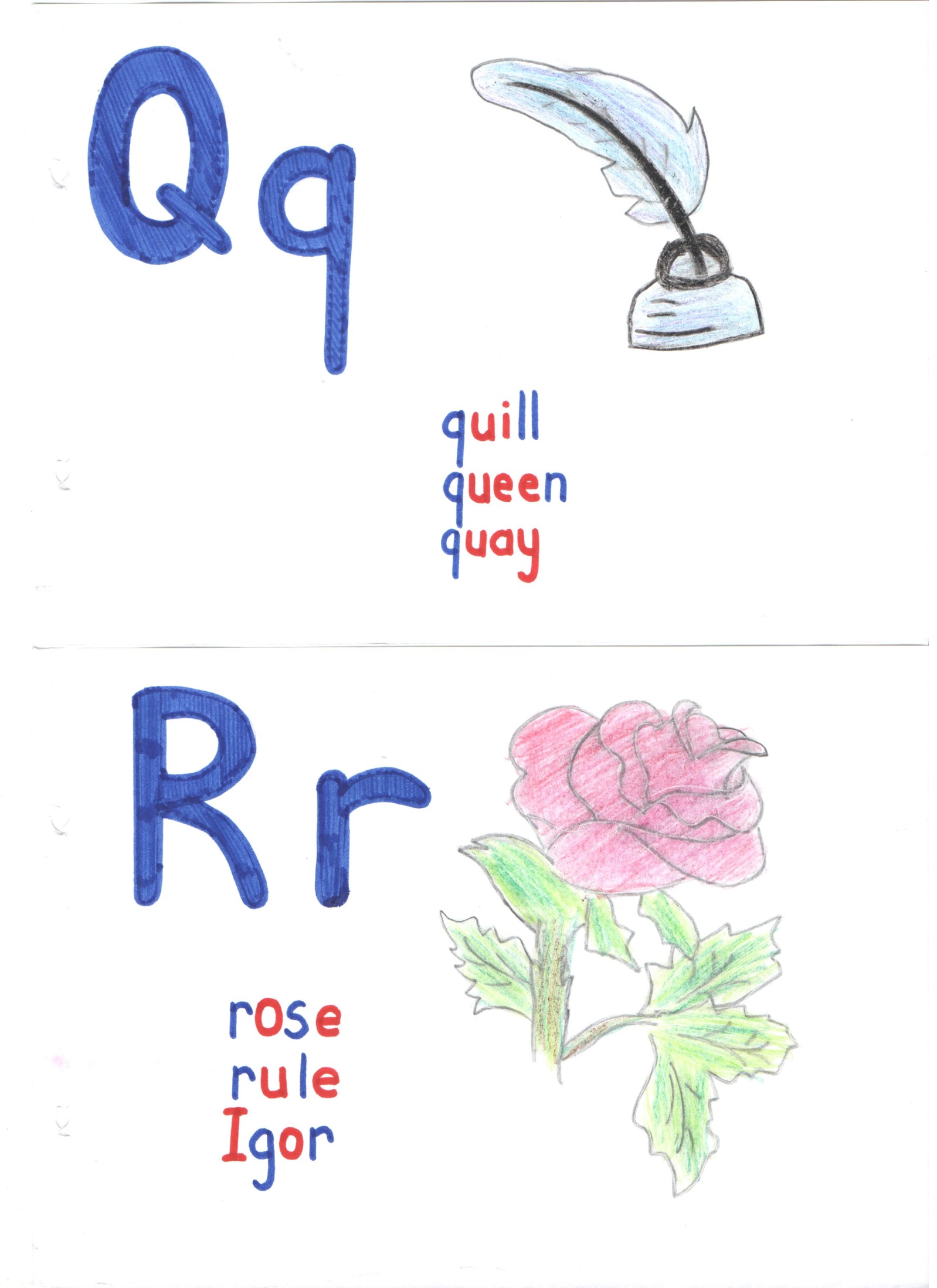 The Quill is  blue!
The Rose  is  pink!
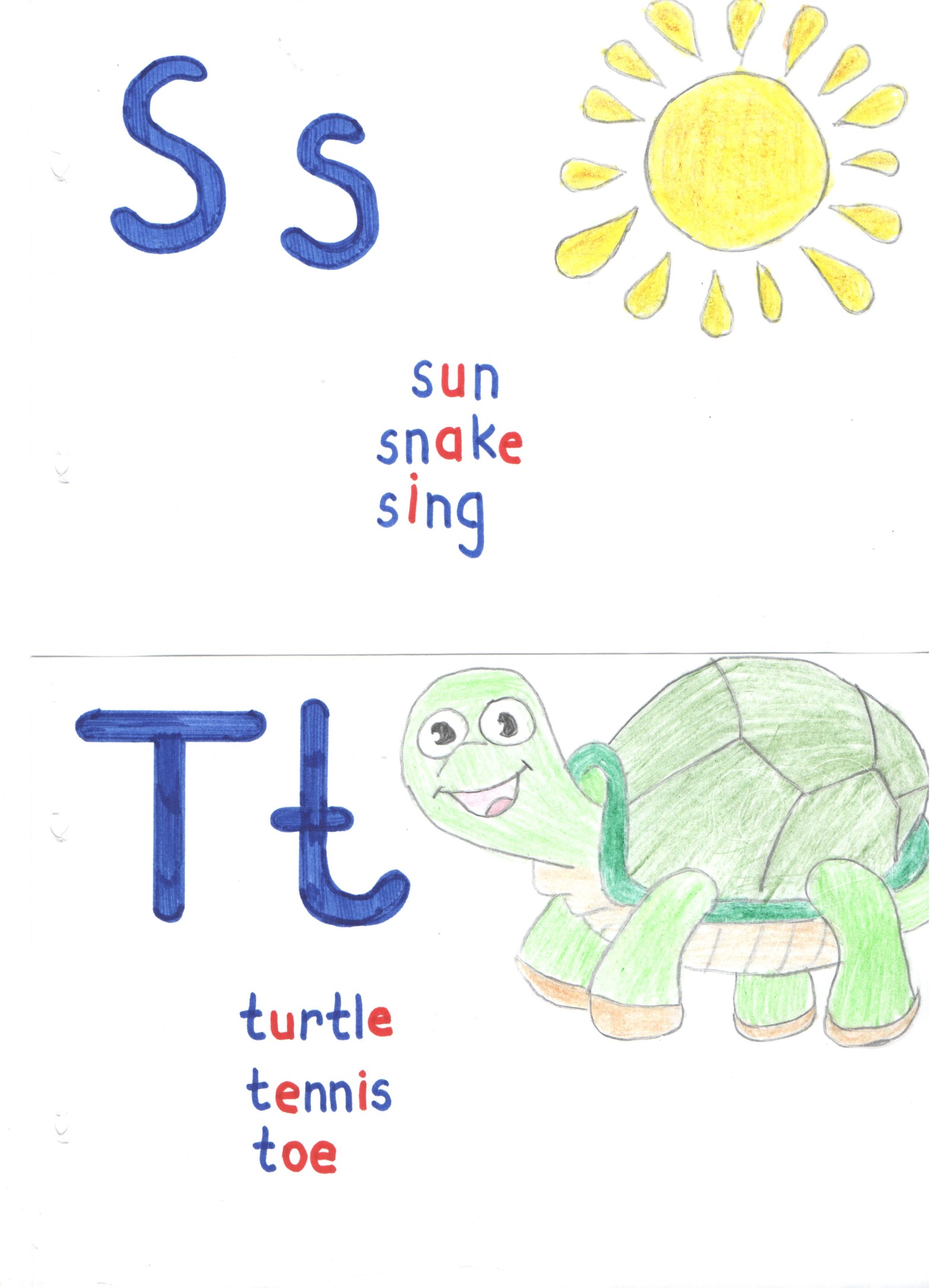 The Sun is  bright!
The Turtle is  green!
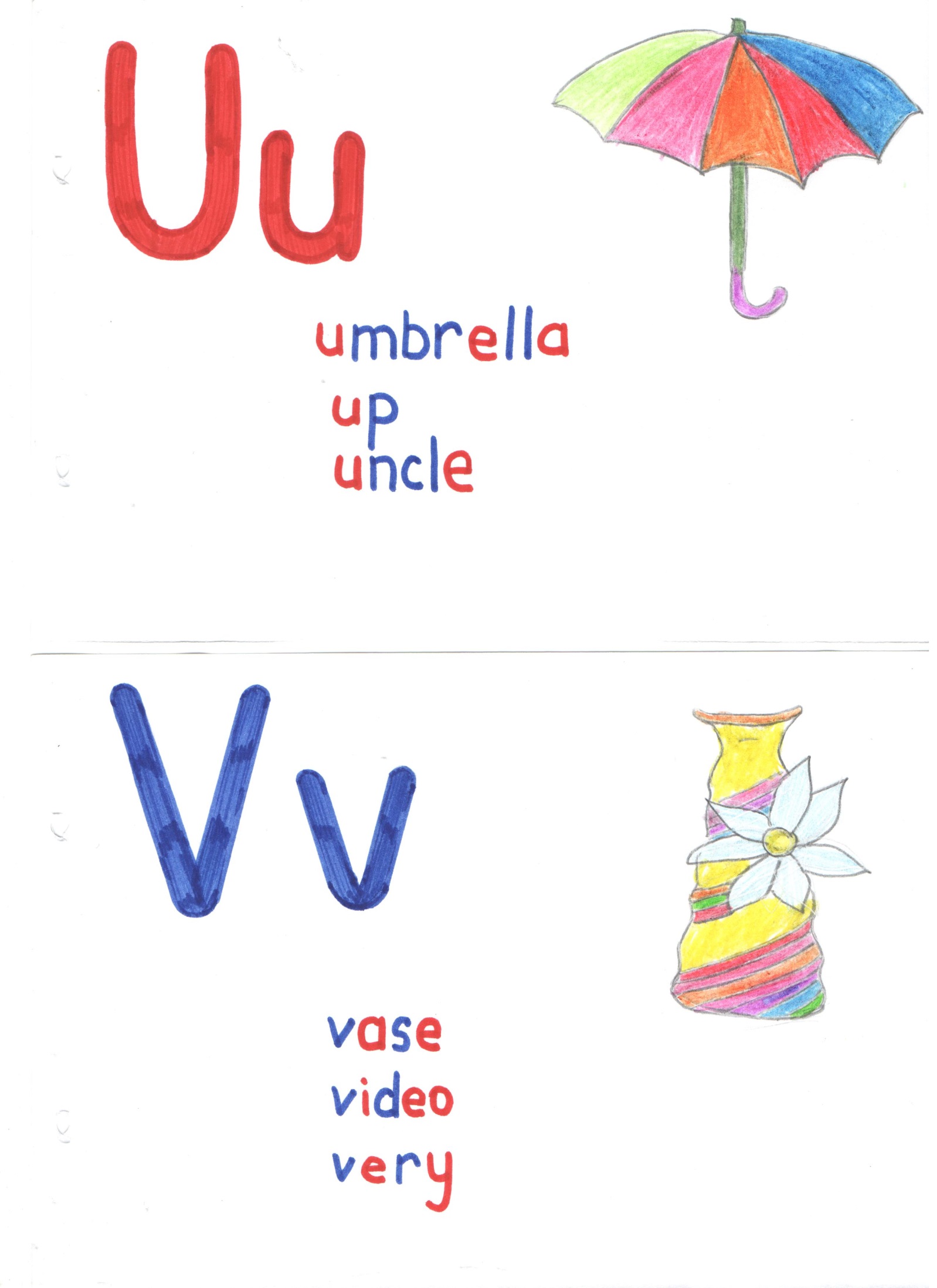 The Umbrella is  new!
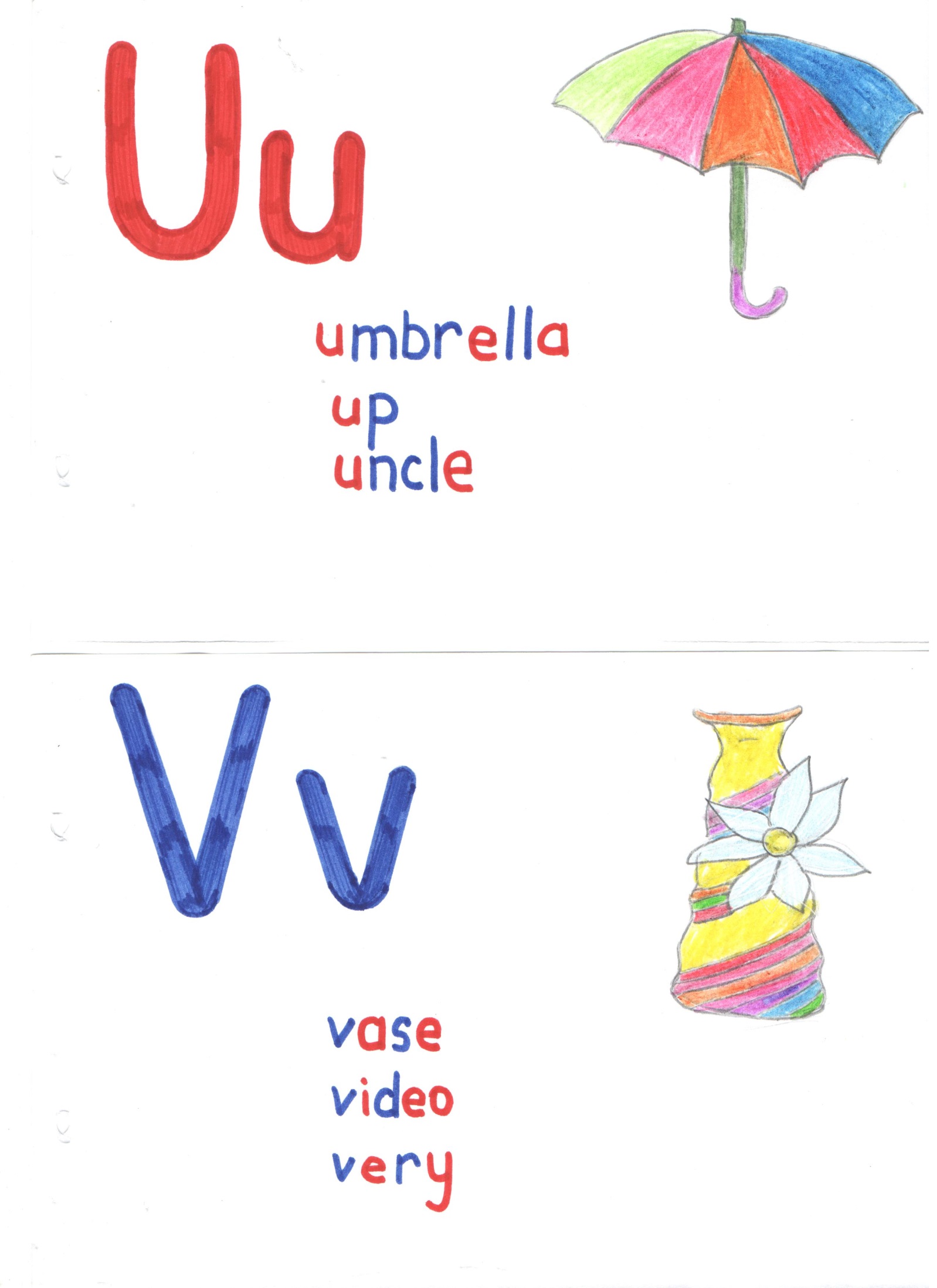 The Vase is  lovely!
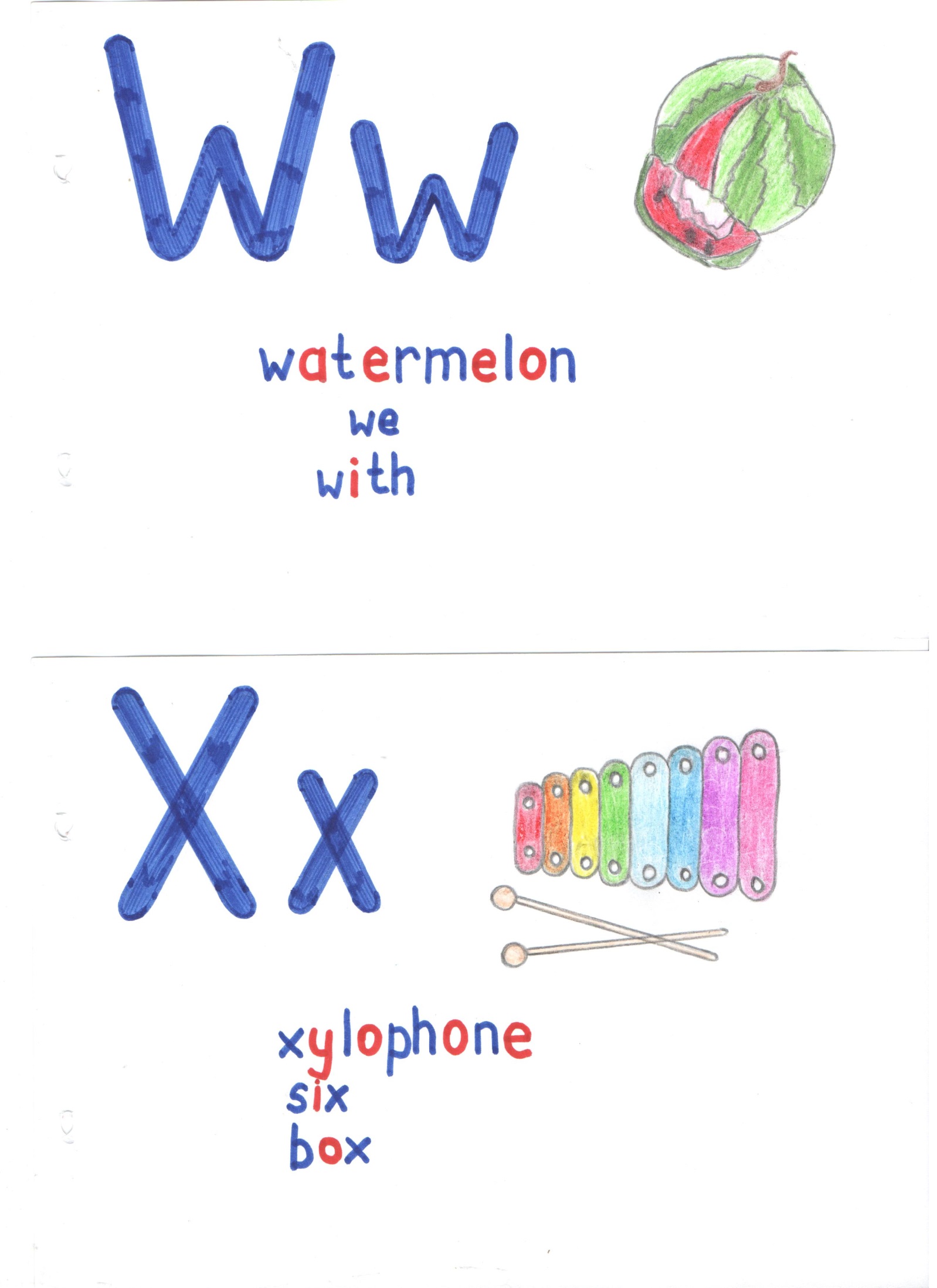 The Watermelon is  juicy!
The Xylophone is  cheep!
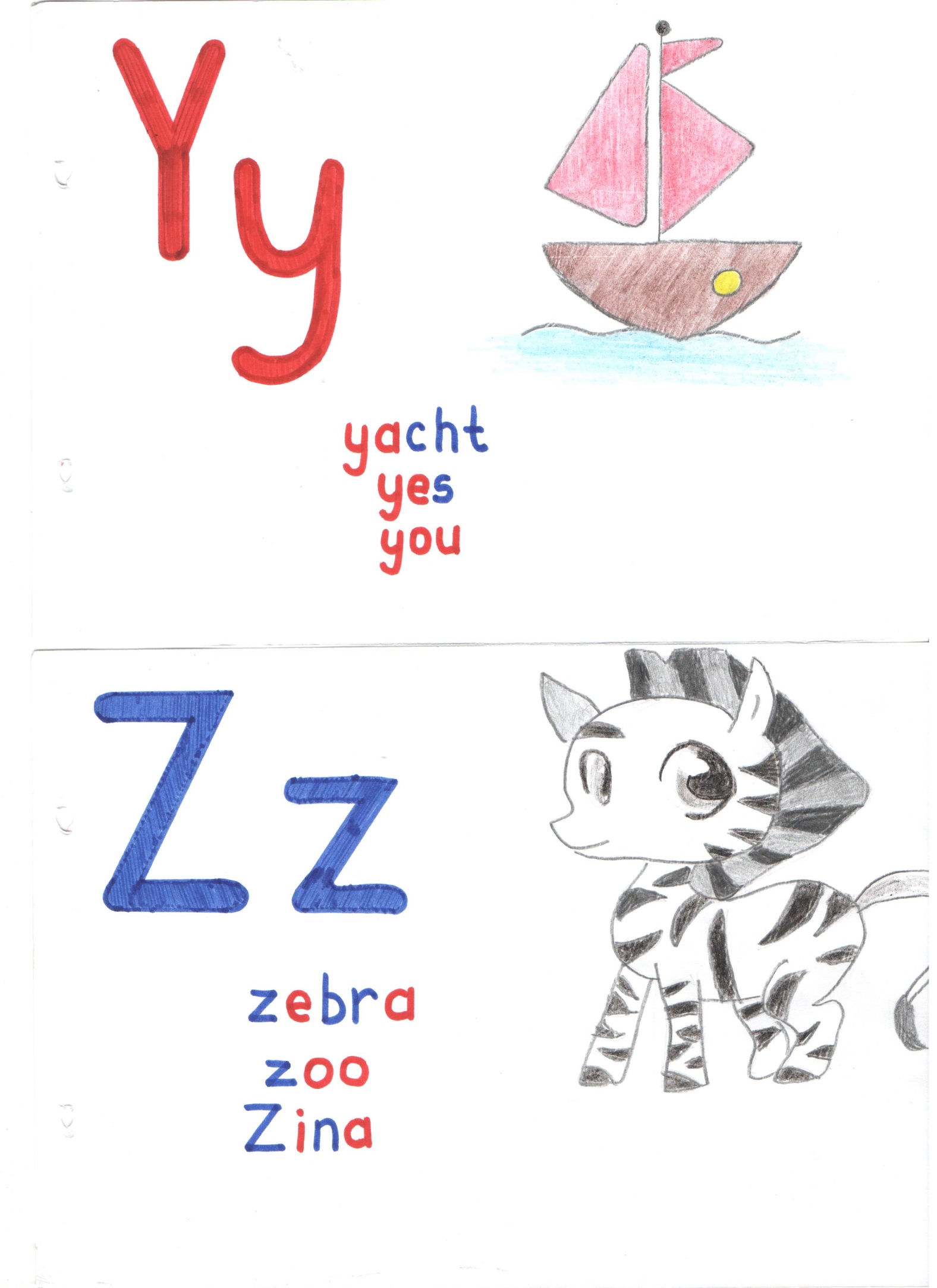 The Yacht is  nice!
The Zebra is  small!
The End
The End
The End
The End
The End
The End
Thank You! 
Good Bye! 
See You!